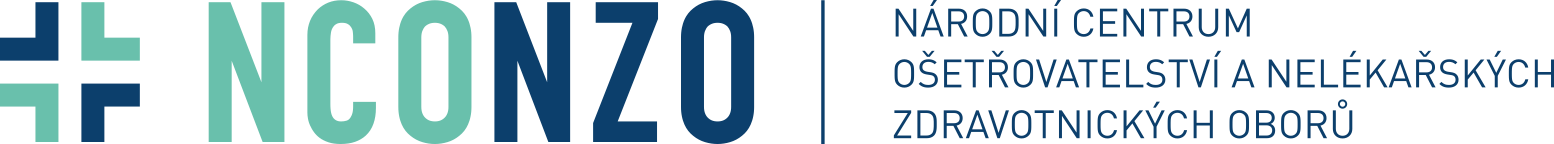 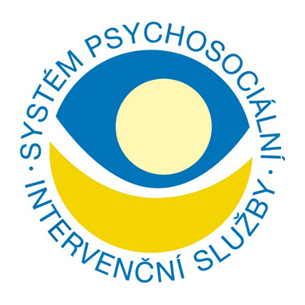 Rozvoj spolupráce SPIS a zdravotnických škol
Renata Kroupová
Systém psychosociální intervenční  služby SPIS
Systém psychosociální podpory v resortu zdravotnictví, jehož náplní je poskytování první psychické pomoci a psychosociální podpory.
Metodické doporučení MZ pro poskytování (2019).
Podpůrný systém postaven na bázi kolegiální podpory. 
K dispozici zdravotnickým pracovníkům. 
Využitelný pro studenty zdravotnických oborů.
V ČR aktuálně cca 400 peerů, ročně podpora 1800 osobám.
SPISse v resortu zdravotnictví ubírá dvěma směry
Kdy bývá potřebná
Malé události
Mimořádné události
Střelba v nemocnici 

(FNKV, FNO)
 
Tornádo JMK

Hromadné nehody
 
Situace epidemie Covid-19
Úmrtí dítěte
Napadení zdravotníka 
Smrt/zranění kolegy
Profesní pochybení
Tragické úmrtí v rodině
Dlouhodobé profesní obtíže
Chronická zátěž
Přetížení prací
Intervenční a peer podpora po mimořádných událostech
Tornádo na Jižní Moravě 
Do pomoci se zapojili zdravotničtí interventi, peeři, psychologové i odborní garanti SPIS.
Provedeno 260 nabídek peer podpory zdravotnickým pracovníkům, peer podpora zdravotníků – 24 intervencí, 36 ošetřených.
Intervence zasaženým obyvatelům – 96 intervencí, 132 ošetřených.
Aktivní střelec UK Praha
První psychická podpora byla poskytnuta celkem 308 osobám (terén, nemocnice, krizové linky).
Peer podpora, včetně nabídek, byla poskytnuta celkem 234 zdravotníkům (ZZS včetně stážistů, pracovníci nemocnic včetně studentů) z toho skupinová podpora – 21 intervencí, 122 ošetřených a 37 individuálních peer podpor.
Posun SPISU v posledních letech
Zapojení do všech MU v minulých letech.
Daří se vyhledávat stážisty ze SŠ  a ošetřovat po MU.
Pravidelná příprava na další události mimořádného charakteru.
Rozvoj týmů v dalších pěti desítkách PZS (projekt ESF Odolnost)
Tvorba koncepce SPIS, materiál s výhledem do dalších let.
Psychická podpora studentů
Peeři SPIS do škol
Postupně a opakovaně byly osloveny všechny SZŠ a VOŠZ v celé České republice s nabídkou spolupráce.
Pravidelná edukace studentů peery o existenci a možnostech peer systému v resortu zdravotnictví (SPIS) nejméně 1x ročně – ideálně před zahájením praxe.
Informační materiály SPIS ve školách (plakáty, letáky, vizitky).
Peer podpora pro studenty při/po obtížných situacích, zejména v rámci praxe, studia.
Uzavření odborné praxe.
Možnost konzultací v konkrétních situacích, individuální podpora.
Podpora učitelům odborné praxe.
Psychická podpora studentů
Peeři SPIS do škol – jak postupovat
Kontaktovat krajského koordinátora SPIS.
Navázat spolupráci s týmem SPIS ve Vašem kraji.
Vyžádat si informační materiály SPIS.
Dohodnout termín edukační návštěvy ve škole.
Informovat koordinátora SPIS o potřebě poskytnutí podpory studentům.
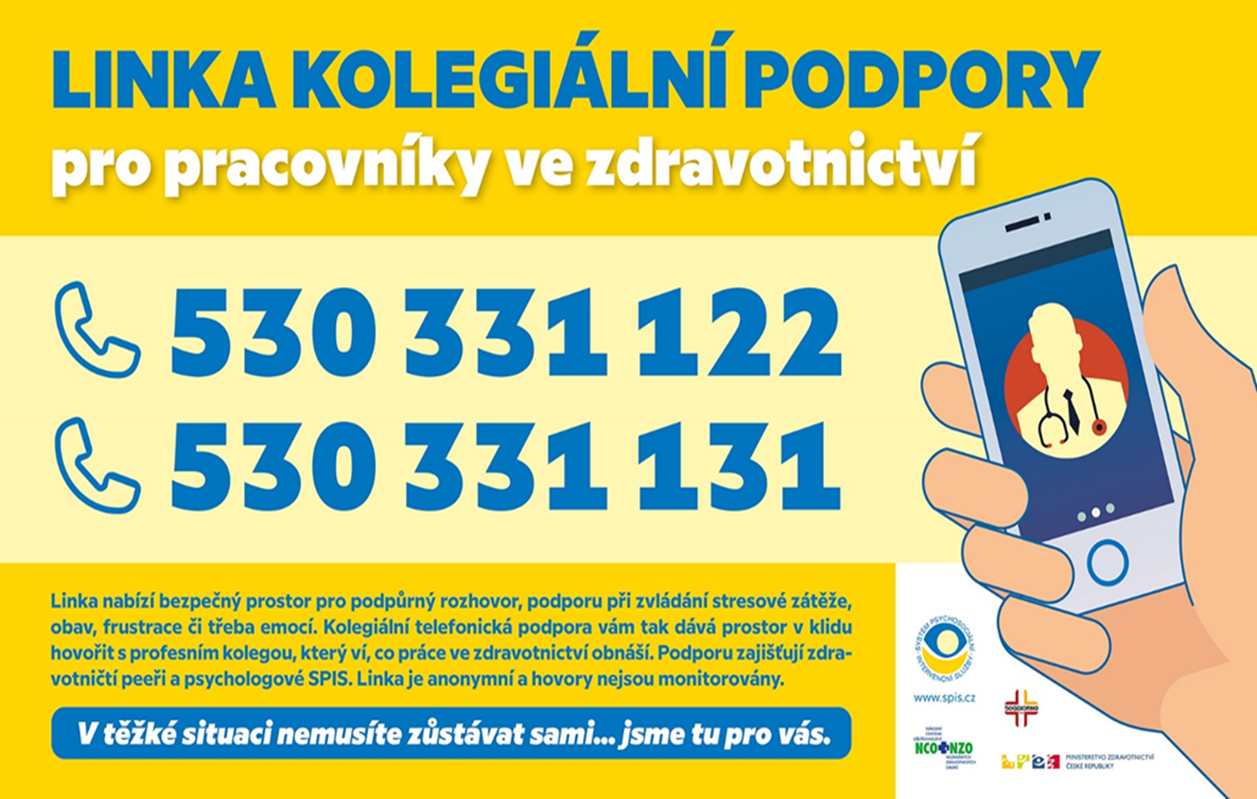 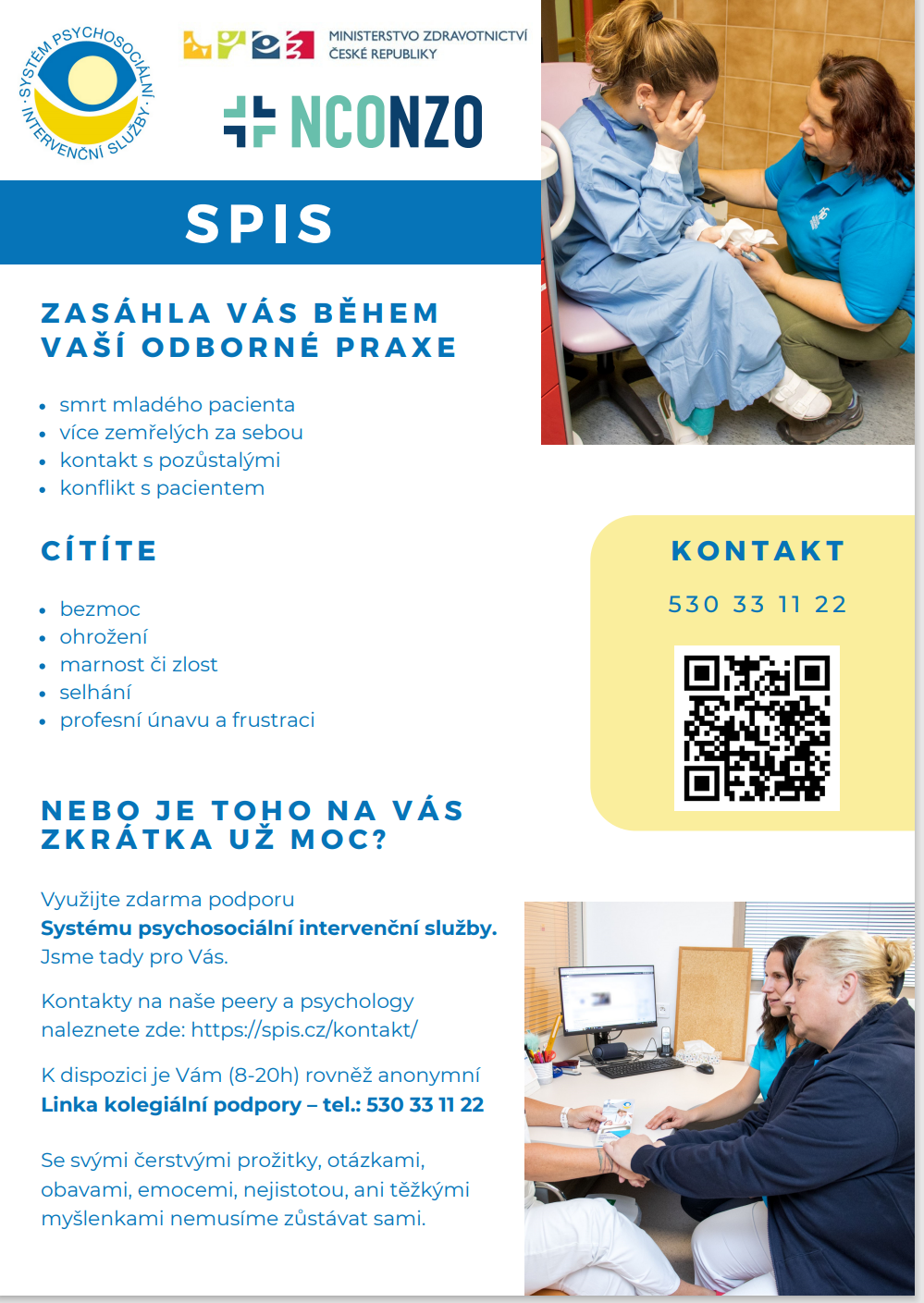 Psychická podpora studentů
Záměr
Zavedení tématiky psychosociální podpory do výuky, osnov všech studentů zdravotnických oborů.
Navázání plošné spolupráce se školami.
Edukace všech studentů o existenci a možnostech peer systému v resortu zdravotnictví.
Normalizace potřeby vlastní podpory zdravotnického pracovníka.
Psychická podpora studentů – cesty spolupráce
Byla navázána dobrá spolupráce s Asociací ředitelů zdravotnických škol. 
Představení systému SPIS ředitelům zdravotnických škol na centru vzdělávání v Brně 11.6.2024.
Představení systému SPIS Asociaci zdravotních škol 23.10.2024.
Rozvoj spolupráce s krajskými úřady – proběhly schůzky v JMK a KHK.
Zkušenosti z podpory studentů v době Covidu
Spolupráce se školami v cca polovině krajů.
Realizována skupinová nebo individuální setkání, pokud prošel student/skupina nadlimitní zátěží.
Podpora poskytnuta více než 400 studentům. 
Práce face to face, telefonicky i online
Využití podpory studenty během studia
Dehonestace sestrou na oddělení, psychosomatické obtíže, bolesti břicha, neschopna další praxe.
Na LDN, vzpomněla si na umírání vlastní babičky a vůbec praxi na oddělení nezvládala.
Na praxi nedostanou žádné úkoly, nudí se, mají pocit, že překáží, málo se naučí...
Svědkem nevhodného zacházení s pacientem, strach to nahlásit, pochyby o tom, zda si vybrala správné povolání…
Skupinové ošetření studentů 3. ročníku po úmrtí pacienta
Ošetření studentky, která byla svědkem pochybení sestry a poškození pacienta.
Zapojení SZŠ a VOŠZ v Libereckém kraji
SZŠ a VOŠZ Liberec – na škole funguje spolupráce s Mgr. Jolanou Strnadovou, která  má na škole úvazek na 2 hod. týdně. Ve škole probíhá také pravidelné představení SPIS studentům formou workshopů a přednášek o sebepéči. 
SOŠ Česká Lípa – navázána spolupráce s vedením školy, po dohodnutí termínu proběhnou přednášky s představením SPISU studentům.
SZŠ Turnov – škola navázala spolupráci se SPIS v letošním roce, budou zde probíhat přednášky pro studenty.
Zapojení SZŠ a VOŠZ v Ústeckém kraji
SZŠ a VOŠZ Ústí nad Labem – navázána spolupráce s psychologem ZZS PhDr. Otou Fleischmannem Ph.D. Proběhlo zde i ošetření studentek peerkami ZZS při metodickém cvičení.
SZŠ Děčín – bez spolupráce.
SZŠ Most – na této škole proběhla prezentace SPIS studentům.
SZŠ Chomutov – bez spolupráce.
SZŠ Rumburk – zde proběhla prezentace SPIS studentů.
Spolupráce SZŠ a VOŠZ v Karlovarském kraji
SZŠ Cheb – zaslaná nabídka seminářů, ale zatím bez prezentace SPIS.
SZŠ Karlovy Vary – zaslaná nabídka seminářů, ale zatím  prezentace SPIS.
Soukromá vysoká škola zdravotnická Sokolov – nově otevřená škola, vedení bylo osloveno, zatím bez spolupráce.
Spolupráce SZŠ a VOŠZ v Plzeňském kraji
SZŠ a VOŠZ Plzeň – jednorázové ošetření studentů po MU při nadýchání zplodinami.
VOŠZ, OA a SZŠ Domažlice – prezentace SPIS studentům, spolupráce při individuálních intervencích studentů.
VOŠZ a SZŠ Klatovy – bez spolupráce.
Spolupráce SZŠ a VOŠZ v Jihočeském kraji
SZŠ a VOŠZ České Budějovice – navázána spolupráce na podzim 2024.
SZŠ Tábor – prezentace SPIS studentům v září 2024.
SZŠ Písek – skupinové ošetření studentů po úmrtí spolužačky, prezentace SPIS studentům.
SZŠ Český Krumlov – bez spolupráce.
SZŠ Jindřichův Hradec – prezentace SPIS studentům v září 2024.
VOŠZ Bílá Vločka České Budějovice – pravidelné prezentace SPIS studentům od února 2024.
Spolupráce SZŠ a VOŠZ ve Středočeském kraji
SZŠ a VOŠZ Kolín – se školou je navázána spolupráce, plánování termínů přednášek SPIS, práce výchovného poradce.
SZŠ a VOŠZ Nymburk – se školou je navázána spolupráce, plánování termínů přednášek SPIS, práce školního psychologa.
SZŠ Mělník – bez spolupráce, práce výchovné poradkyně.
SZŠ Beroun – bez spolupráce, práce školního psychologa.
SZŠ a VOŠZ Příbram – bez spolupráce, práce školního psychologa.
SZŠ Benešov – se školou je navázána spolupráce, plánování termínů přednášek SPIS, práce školního psychologa.
SZŠ a VOŠZ Kladno – bez spolupráce, práce výchovného poradce.
SZŠ Mladá Boleslav –se školou je navázána spolupráce, plánování termínů přednášek SPIS , práce školního psychologa a výchovného poradce.
MILLS VOŠZ Čelákovice – bez spolupráce.
Spolupráce SZŠ a VOŠZ Praha
SZŠ Vinohrady – navázána pravidelná spolupráce, prezentace o SPIS studentům a učitelům, zasmluvnění se školou.
VOŠZ 5. května – představení SPIS studentů a učitelům odborné praxe. Škola má zájem o pravidelnou spolupráci.
SZŠ a VOŠZ Alšovo náměstí – bez spolupráce.
Církevní střední odborná zdravotnická škola, Ječná – zaslaná nabídka seminářů, zatím bez spolupráce.
SZŠ a VOŠZ Duškova – peer a intervent jsou zaměstnanci školy, je zde pravidelná aktivní výuka, spolupráce peer  a interventů ve škole.
3LFUK – studenti oboru IP – představení SPIS v rámci pravidelné výuky, aktivní spolupráce v rámci podpory studentů.
Spolupráce SZŠ a VOŠZ v Královehradeckém kraji
SZŠ a VOŠZ Hradec Králové – pravidelné přednášky o SPIS pro studenty v rámci výuky.
SZŠ Trutnov – navázána pravidelná spolupráce se dvěma peerkami SPIS.
SZŠ a VOŠZ Náchod – navázána spolupráce se SPIS, pravidelné přednášky studentům o SPIS.
Spolupráce SZŠ a VOŠZ v Pardubickém kraji
SZŠ Svitavy – spolupráce se ZZS.
SZŠ Pardubice – bez spolupráce.
SZŠ a sociální Chrudim – bez spolupráce.
VOZŠ a SZŠ a sociální Ústí nad Orlicí – bez spolupráce.
Spolupráce SZŠ a VOŠZ kraje Vysočina
SZŠ a VOŠZ Havlíčkův Brod – prezentace SPIS studentům 4 ročníků, škola má zájem o další spolupráci.
SOŠ  Nové Město na Moravě – bez spolupráce.
SOŠ a VOŠZ Žďár nad Sázavou – bez spolupráce.
VOŠZ a SZŠ Jihlava – dlouhodobá spolupráce s Ivou Mátlovou.
Farmeko VOŠZ a SOŠ Jihlava – bez spolupráce.
VOŠ a SŠ Třebíč – prezentace SPIS všem studentům, kteří chodí na praxi, škola má zájem i o spolupráci do budoucna.
SZŠ Pelhřimov – 9/24 otevřen obor praktická sestra, škola bude znovu oslovena s nabídkou spolupráce.
Zapojení SZŠ a VOŠZ v Jihomoravském kraji
Střední zdravotnická škola Kyjov – v roce 2021 v době Covidu zde proběhly skupinové ošetření studentů, probíhají zde pravidelné přednášky o SPIS.
SZŠ a VOŠZ Znojmo – zde již několik let opakovaně probíhají přednáška o SPIS.
Církevní střední zdravotnická škola Grohova – škola navázala spolupráci se SPIS v minulém roce. Během několika měsíců proběhly přednášky pro žáky 2-4 ročníků. 
SZŠ a VOŠZ Boskovice – škola navázala spolupráci se SPIS v letošním roce. Proběhly zde přednášky pro žáky 3 ročníků a pro žáky VOŠZ.
Střední škola Tišnov – škola navázala spolupráci se SPIS v letošním roce a proběhla zde přednáška pro studenty oboru ošetřovatel. 
Střední zdravotnická škola Blansko – vedení školy navázalo spolupráci v květnu 2024, přednášky proběhly v září 2024,
SZŠ Evangelické akademie Brno, SZŠ Brno Jaselská, SZŠ a VOŠZ Brno Merhautova, SZŠ Břeclav – bez spolupráce.
Spolupráce SZŠ a VOŠZ v Olomouckém kraji
SZŠ a VOŠZ Emanuela Pötinga – bez spolupráce.
SZŠ Prostějov – prezentace SPIS studentům v rámci odborných praxí.
SZŠ Hranice – bez spolupráce.
SZŠ a VOŠZ Šumperk – prezentace SPIS studentům.
AGEL SZŠ a VOŠZ Přerov
Spolupráce SZŠ a VOŠZ v Moravskoslezském kraji
AGEL SZŠ a VOŠZ Ostrava Koblov – peer podpora studentům 3. a 4. ročníkům, představení SPIS studentům 2. ročníků.
SZŠ a VOŠZ Ostrava Vítkovice - peer podpora studentům 3. a 4. ročníkům, představení SPIS studentům 2. ročníků.
SZŠ a VOŠZ Ostrava Mariánské Hory a Hulváky - peer podpora studentům 3. a 4. ročníkům, představení SPIS studentům 2. ročníků.
SZŠ Frýdek Místek - peer podpora studentům 3. a 4. ročníkům, představení SPIS studentům 2. ročníků.
AGEL SZŠ a VOZŠ Český Těšín - peer podpora studentům 3. a 4. ročníkům, představení SPIS studentům 2. ročníků.
SZŠ Opava - peer podpora studentům 3. a 4. ročníkům, představení SPIS studentům 2. ročníků.
SPŠ a SZŠ Krnov - peer podpora studentům 3. a 4. ročníkům, představení SPIS studentům 2. ročníků.
Prigo Havířov - peer podpora studentům 3. a 4. ročníkům, představení SPIS studentům 2. ročníků.
Střední zdravotnická škola Karviná – navázána pravidelná spolupráce se SPIS. Proběhlo zde ošetření studentů po odborné praxi a bude probíhat představení SPIS studentům.
Spolupráce SZŠ a VOŠZ ve Zlínském kraji
SZŠ a VOŠZ Zlín – ve škole je pravidelná spolupráce se SPIS. Pravidelné proškolení studentů před nástupem na odbornou praxi, 1x ročně představení SPIS studentů VOŠZ. V roce 2023 intervence studentů po události „diskotéka SUD“.
SZŠ Vsetín – prezentace SPIS a nabídka PEER podpory pro studenty i učitelky odborné praxe.
SZŠ Kroměříž  - bez spolupráce.
SZŠ Uherské Hradiště – bez spolupráce.
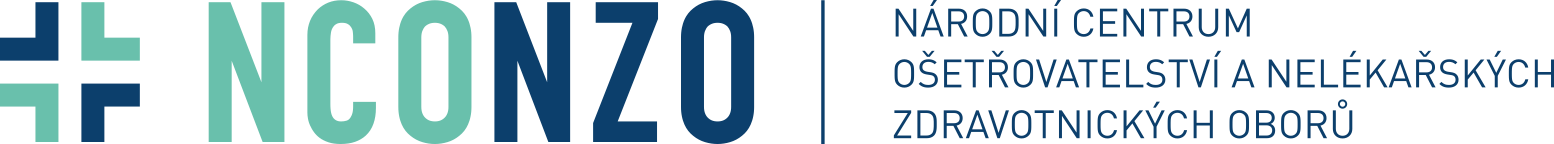 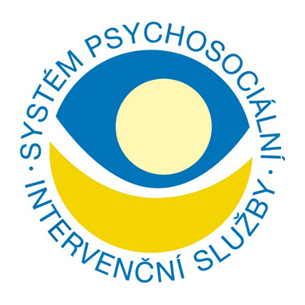 Děkuji za pozornost